3章　遺伝情報の発現と発生
3章1節　遺伝情報とその発現
1 DNAと染色体
教科書p.116～117
・ヌクレオチド鎖の構造とその方向性について理解する。・真核生物の染色体の構造について理解する。
A　DNAの分子構造はどうなっているのだろうか？
B　染色体はどのような構造をしているか？
A　DNAの分子構造はどうなっているのだろうか？
B　染色体はどのような構造をしているか？
A　DNAの分子構造はどうなっているのだろうか？
・DNAは，ヌクレオチドが連なってできている。
　ヌクレオチドは，リン酸 ，糖 ，塩基 からなる。
1
3
4
2
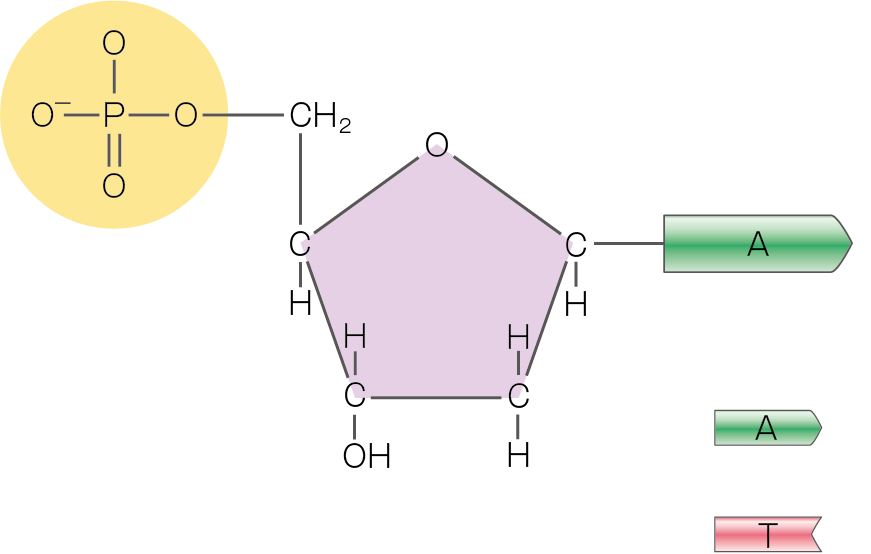 ヌクレオチド
　　リン酸
　　糖
　　塩基
1
塩基
4
2
リン酸
2
3
4
糖（デオキシリボース）
3
A　DNAの分子構造はどうなっているのだろうか？
塩基には，アデニン(A)，チミン(T)，グアニン(G)，シトシン(C)の4種類がある。
7
8
5
6
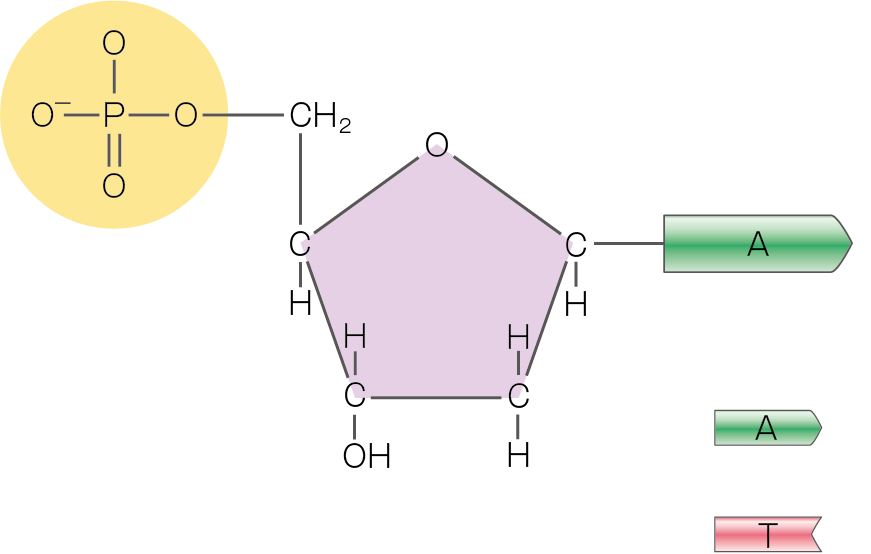 塩基
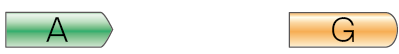 アデニン
Adenine
グアニン
Guanine
7
5
リン酸
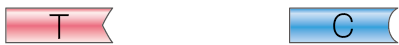 シトシン
Cytosine
チミン
Thymine
6
8
糖（デオキシリボース）
A　DNAの分子構造はどうなっているのだろうか？
・2本のヌクレオチド鎖は，特定の塩基どうしが結合する
   相補性 がある。
→アデニンとチミン，シトシンとグアニンが 水素結合 でつながり，全体がねじれた 二重らせん構造 をとる。
9
10
6
7
11
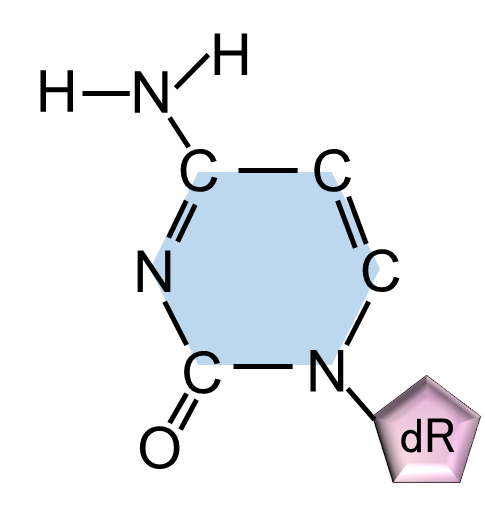 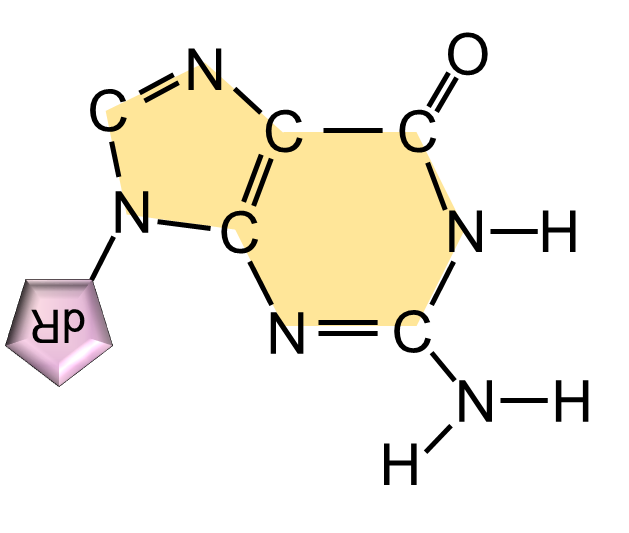 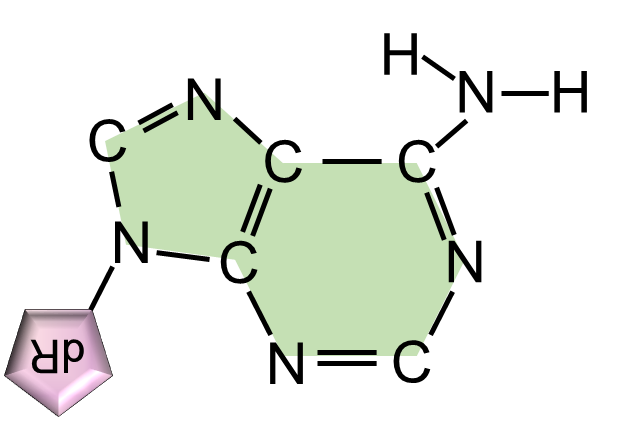 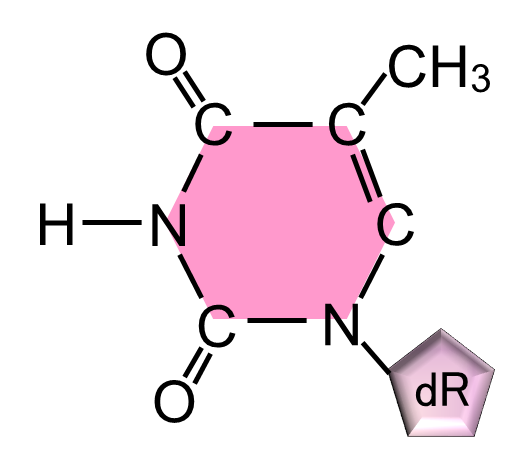 アデニン
シトシン
チミン
グアニン
A　DNAの分子構造はどうなっているのだろうか？
◆ヌクレオチド鎖の方向性





・ヌクレオチド単体では，5′の炭素にリン酸が結合。
→このリン酸が，他のヌクレオチドの糖の 3′の炭素に結合することでヌクレオチドどうしが結合する。
5′
P
CH2
H
O
1′
dR
4′
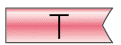 C
C
デオキシリボースの炭素原子には，1′から5′までの番号が振られている。
H
H
H
H
3′
2′
C
C
OH
H
12
13
A　DNAの分子構造はどうなっているのだろうか？
ヌクレオチド鎖の末端の一方はリン酸
◆ヌクレオチド鎖の方向性
P
P
P
P
5′
5′
5′
5′
P
P
5′
5′
CH2
CH2
CH2
CH2
dR
dR
dR
dR
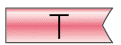 CH2
CH2
3′
3′
3′
dR
dR
3′
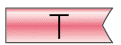 3’
3′
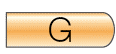 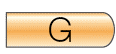 末端のもう一方は糖
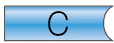 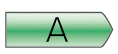 A　DNAの分子構造はどうなっているのだろうか？
5′末端
◆ヌクレオチド鎖の方向性
・ヌクレオチド鎖には方向性があり，末端がリン酸側を5′末端，糖の側を3′末端とよぶ。
→2本のヌクレオチド鎖は逆方向を向いている。
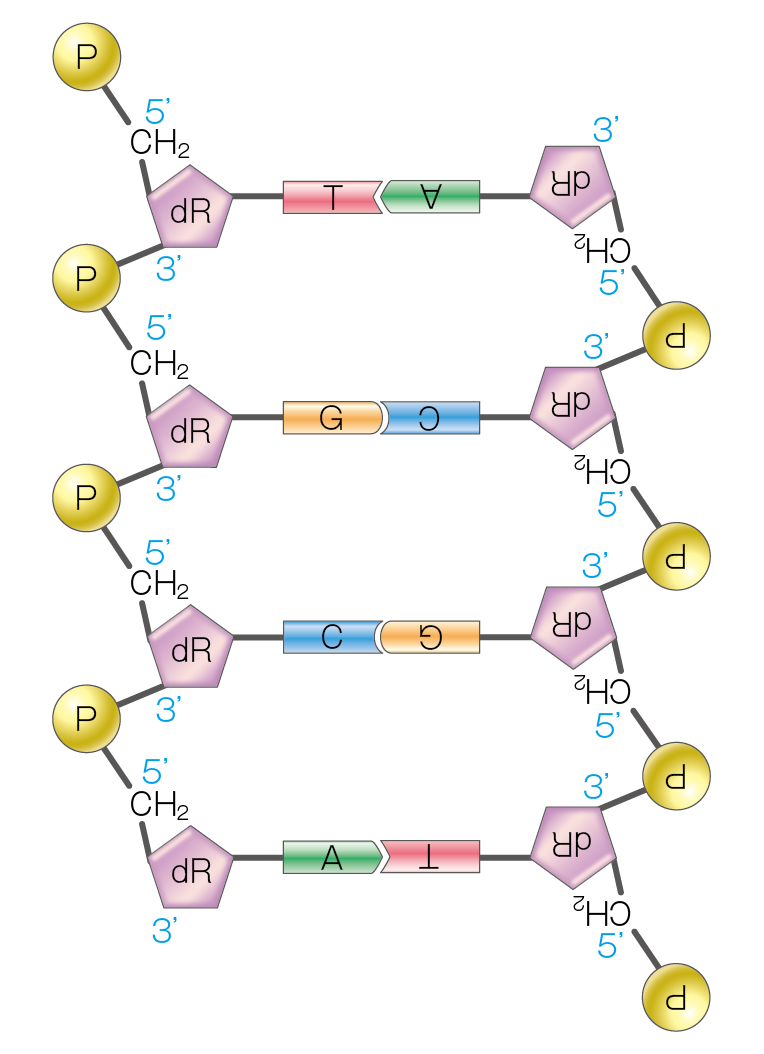 3′末端
14
15
3′末端
5′末端
A　DNAの分子構造はどうなっているのだろうか？
2本のヌクレオチド鎖が互いに逆方向を向き，二重らせん構造 をつくっている。
ヌクレオチドの塩基には，アデニン（A），グアニン（G)，シトシン（C），チミン（T)の4種類があり，二重らせん構造 の中では，これらは塩基の 相補性 に基づいて結合している。
16
16
17
A　DNAの分子構造はどうなっているのだろうか？
B　染色体はどのような構造をしているか？
B　 染色体はどのような構造をしているか？
◆真核生物の染色体
真核生物の染色体は，DNA とタンパク質 で構成される。
→ヒストン というタンパク質のまわりにDNAが巻きついてヌクレオソーム を形成する。
19
18
20
21
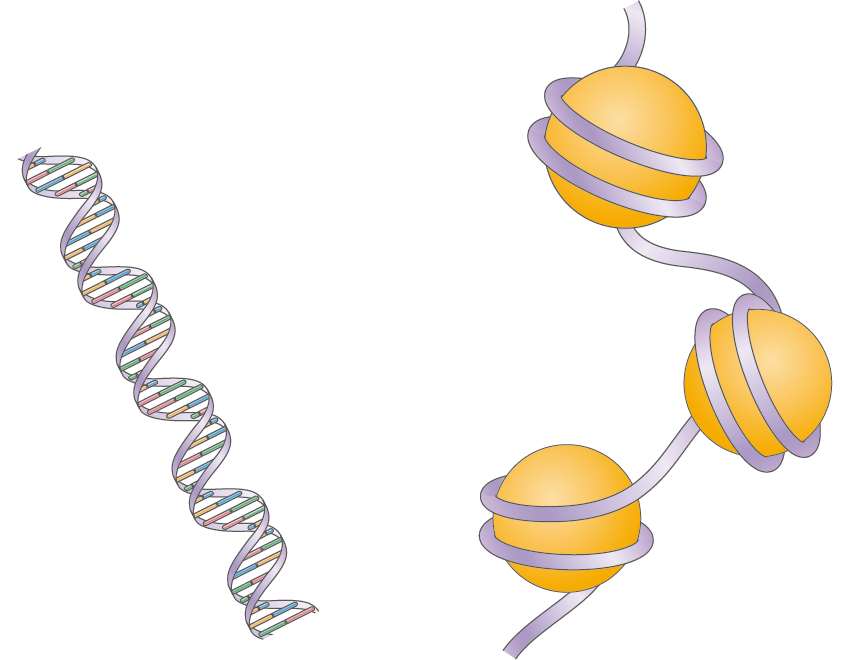 ヒストン
20
21
ヌクレオソーム
DNA
B　 染色体はどのような構造をしているか？
◆真核生物の染色体
→ヌクレオソーム は クロマチン という構造を形成し，核内に分散している。
21
22
クロマチン
22
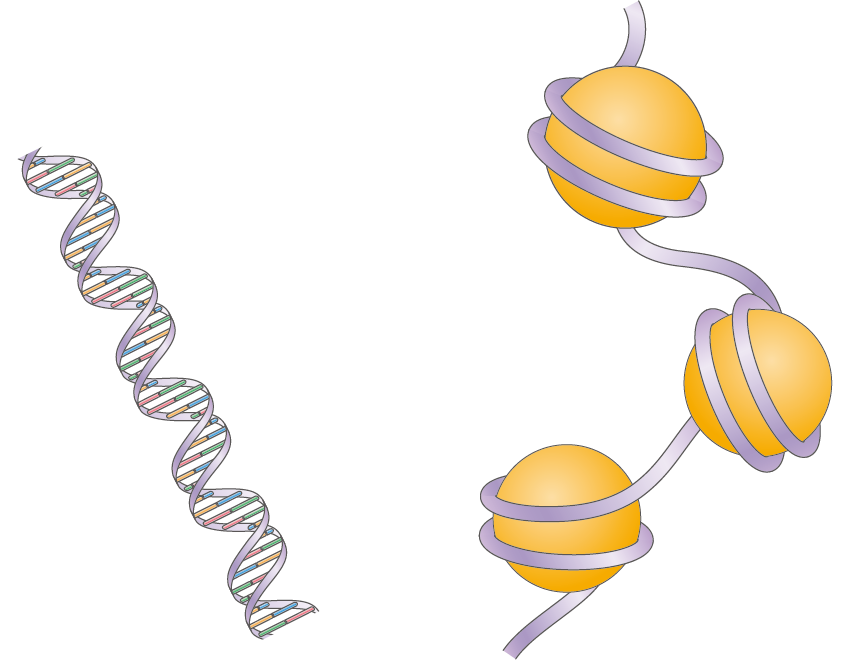 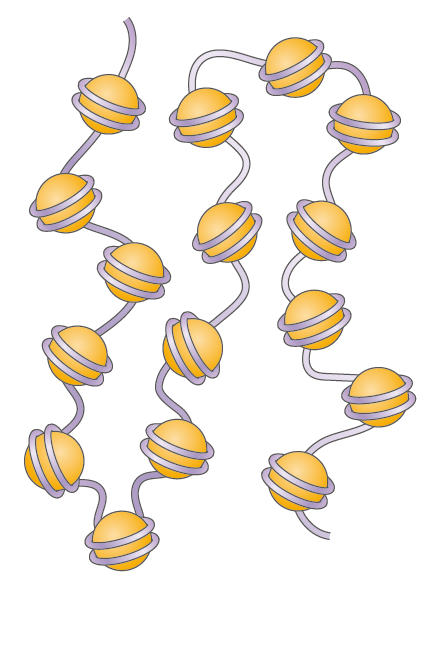 ヒストン
ヌクレオソーム
核
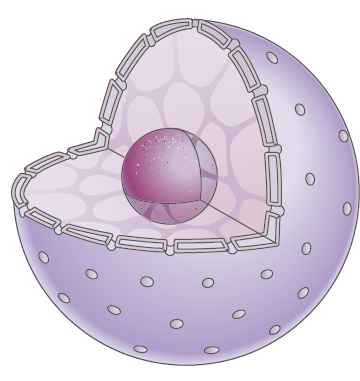 DNA
B　 染色体はどのような構造をしているか？
◆原核生物の染色体
・1本の 環状 DNA となっている。
・核膜 がなく，染色体は 細胞質基質 中に存在している。
23
25
24
B　 染色体はどのような構造をしているか？
真核生物のDNAは ヒストン とよばれるタンパク質に巻きついて，ヌクレオソームを形成している。ヌクレオソームは クロマチン とよばれる構造を形成し，核内に分散している。
原核生物の染色体は，1本の 環状 のDNAで，細胞質基質中に存在している。
26
27
28